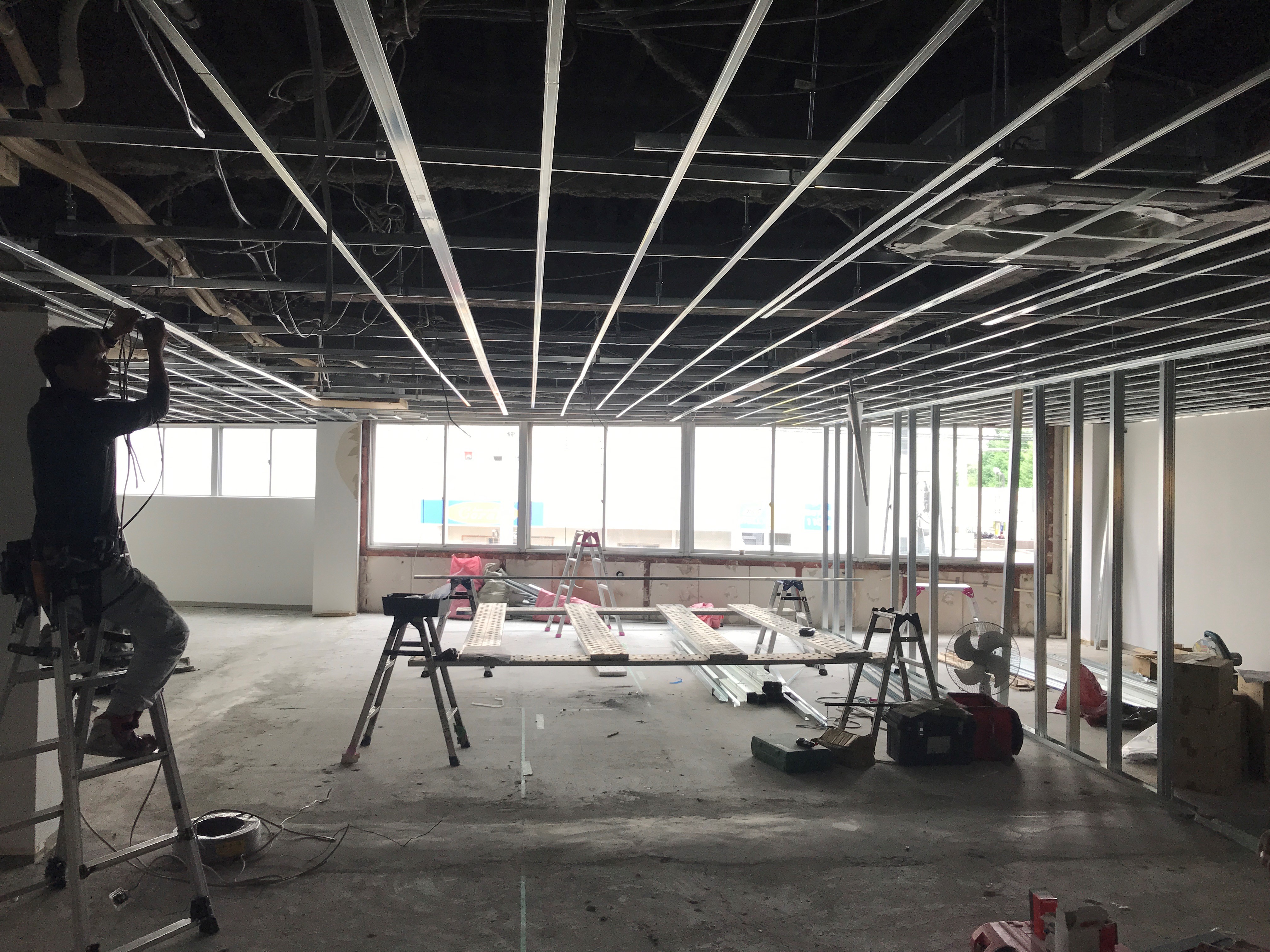 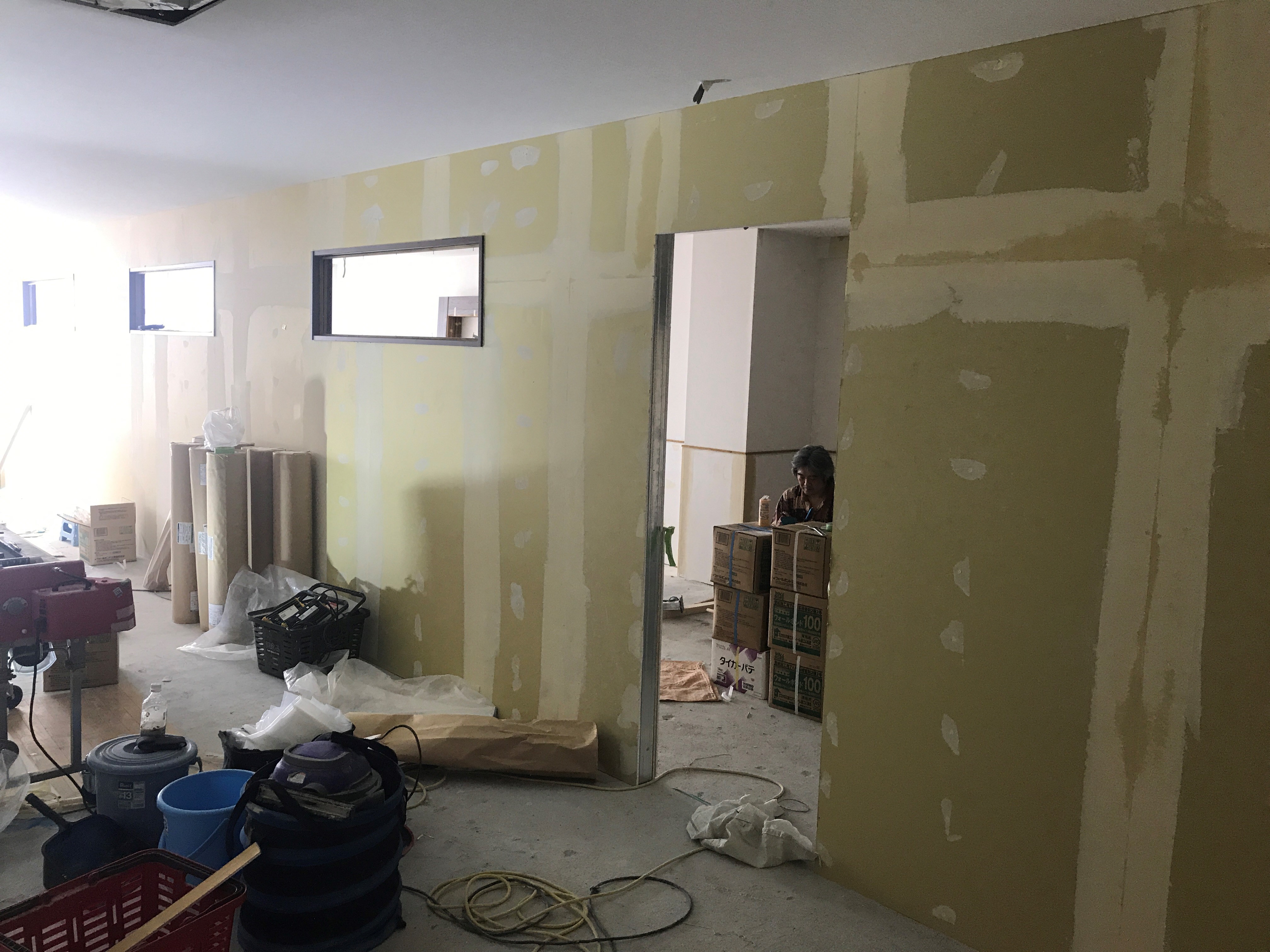 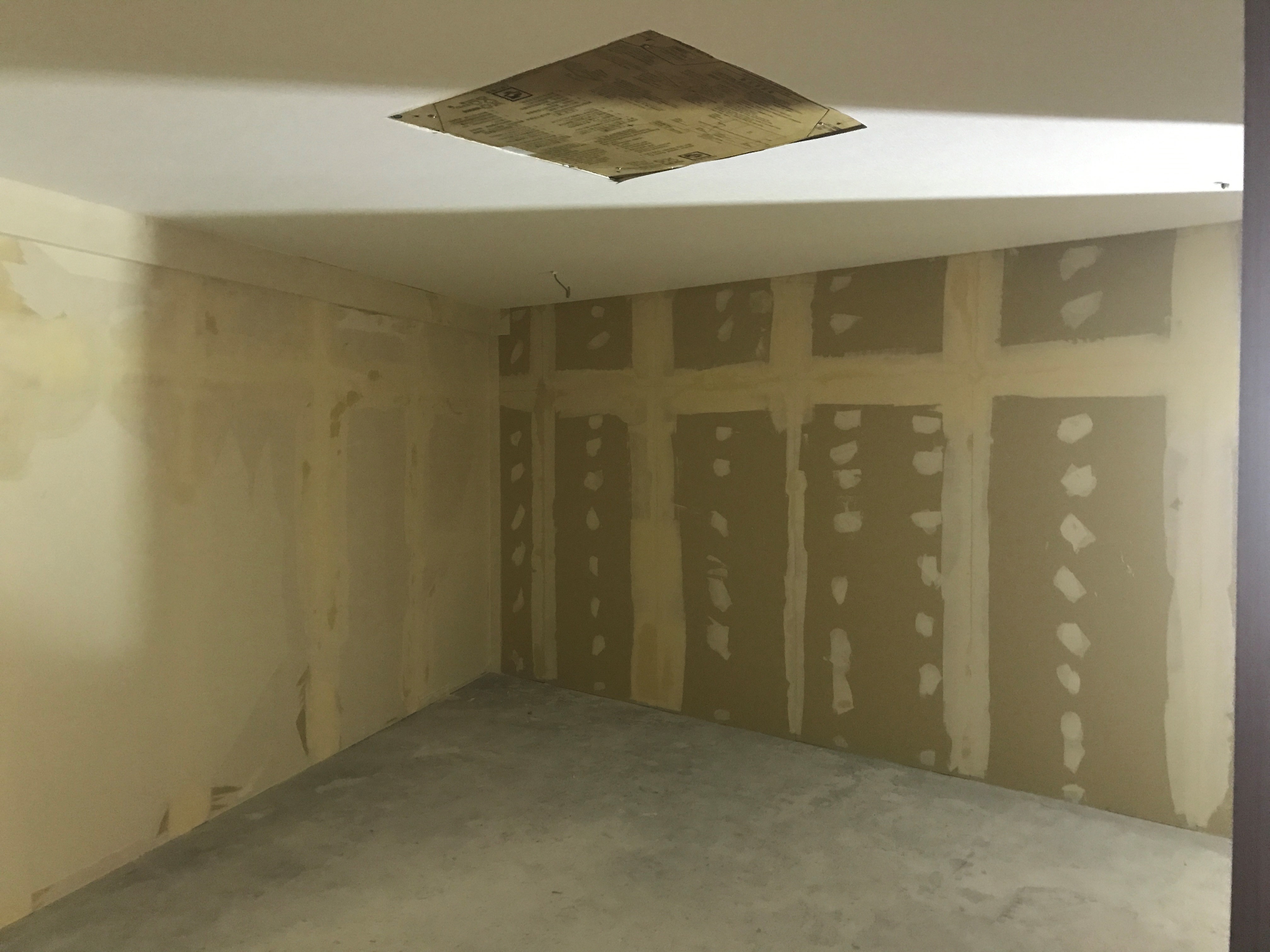 施工中